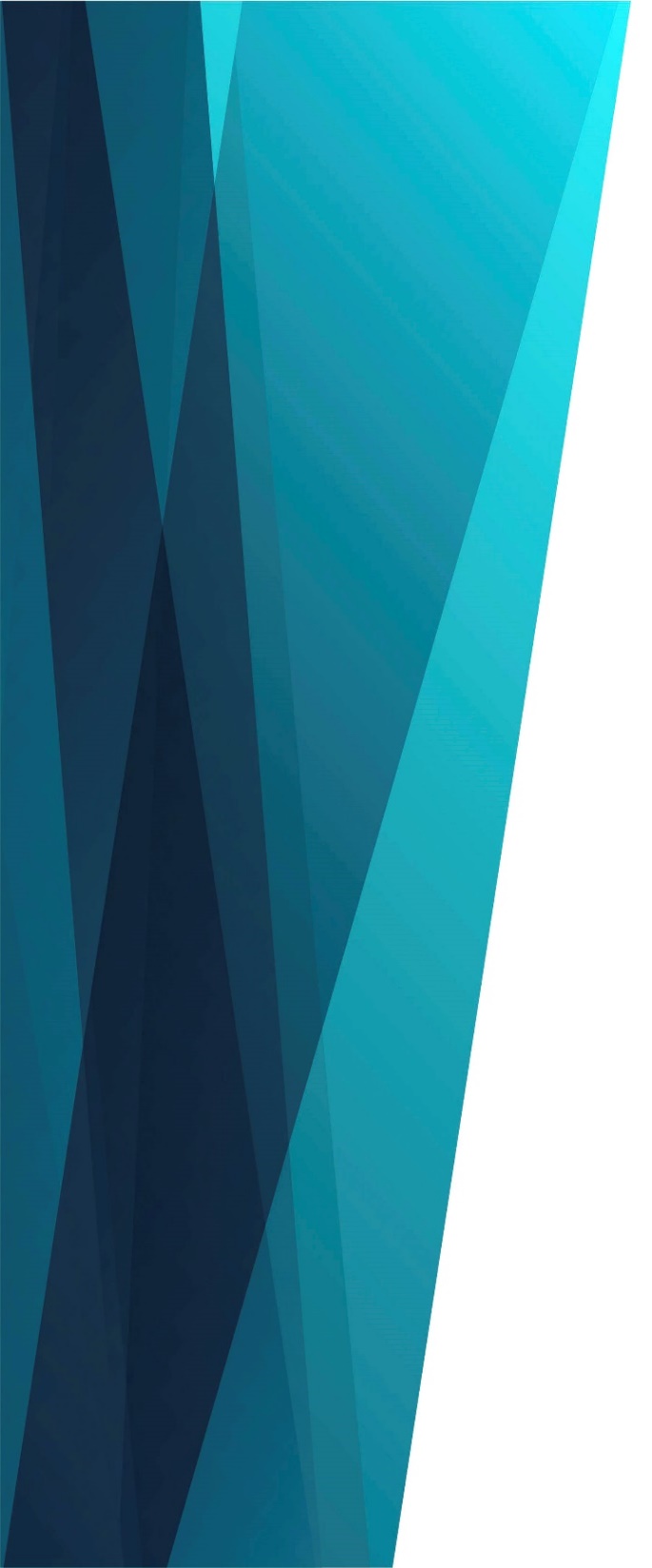 К Богу воззвал в мольбе
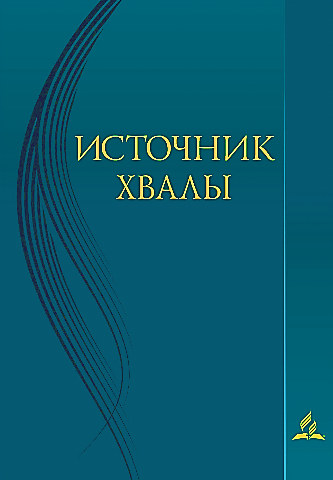 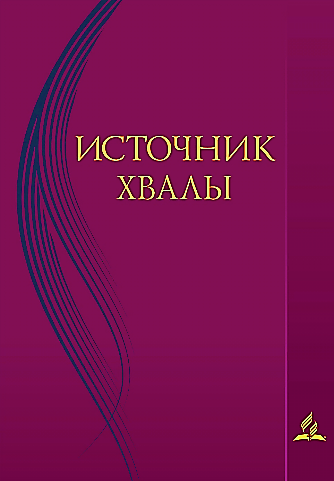 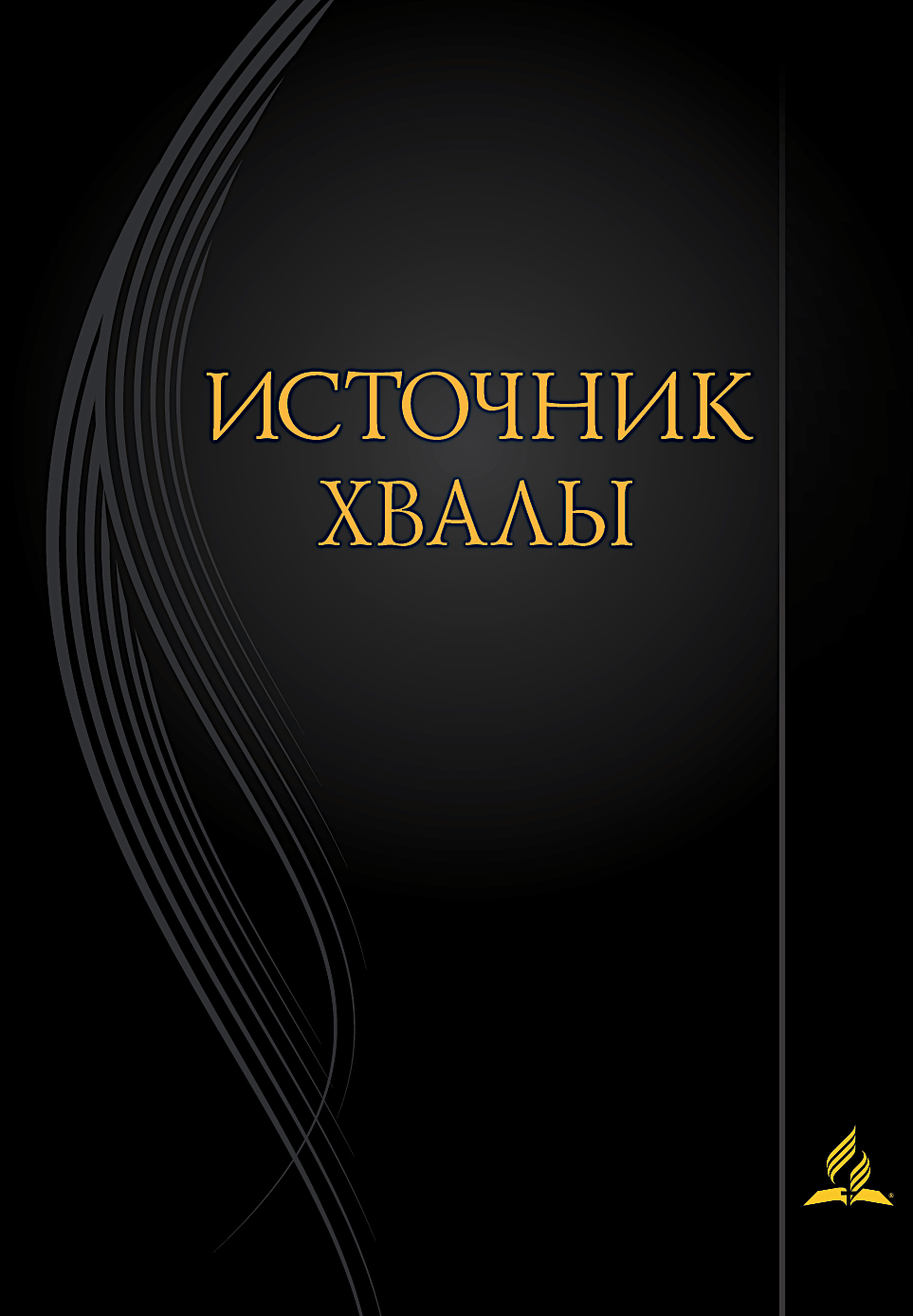 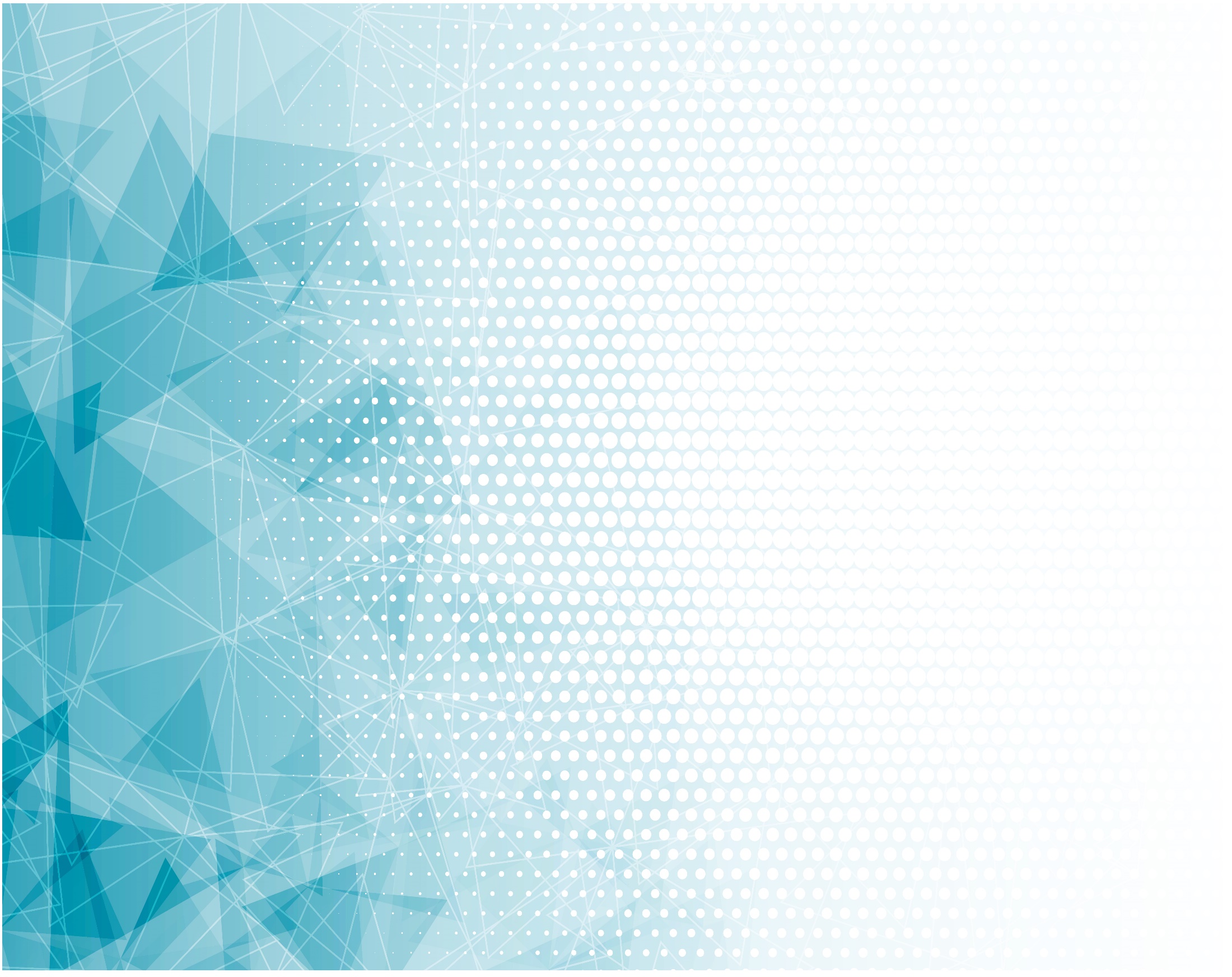 К Богу воззвал 
					в мольбе,
Чтобы увидеть путь,
Следовать 
			верною стезёй,
С дороги не свернуть.
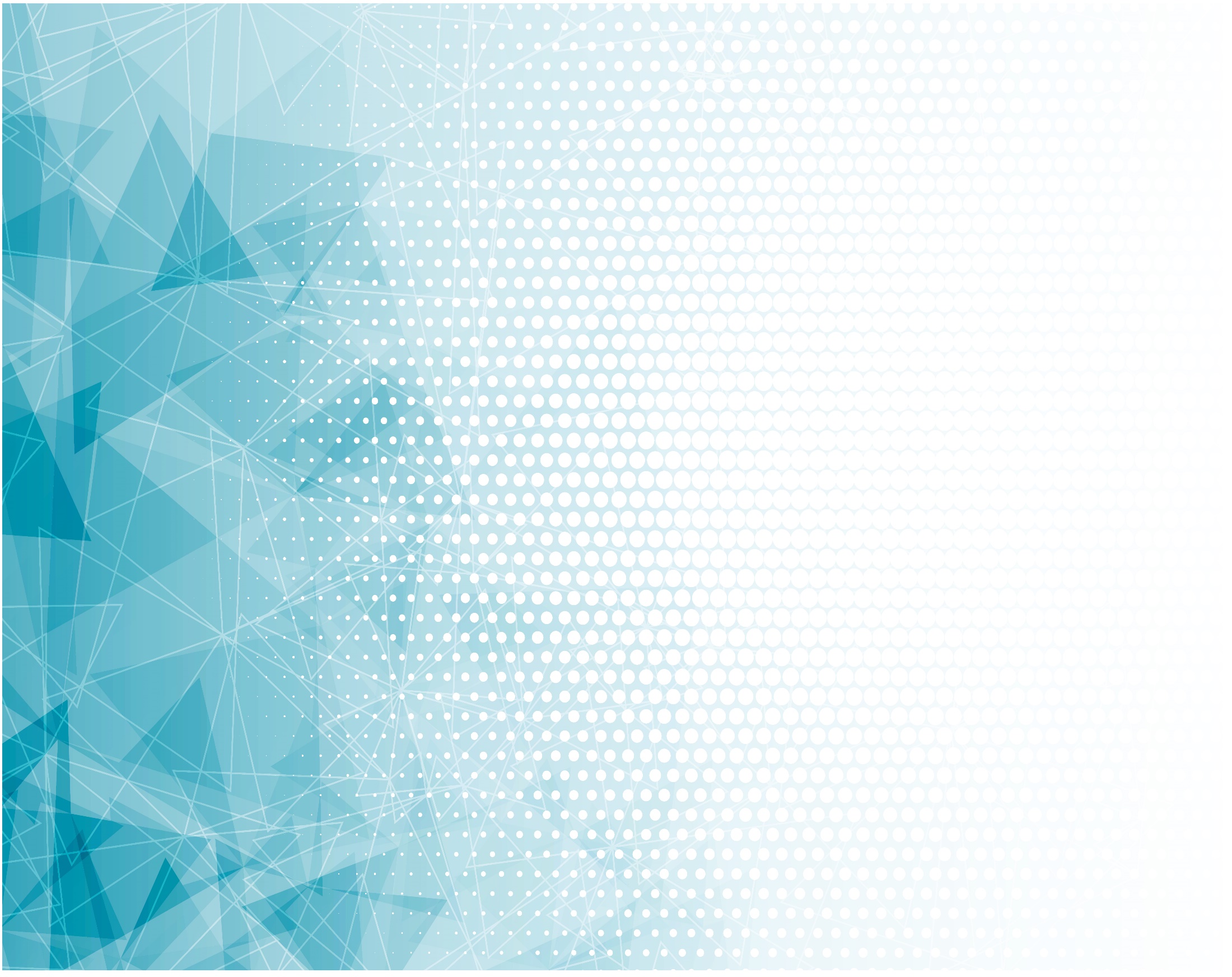 К Богу воззвал 
					в мольбе:
«Сил на пути мне дай,
Чтоб неуклонно 
					   за Тобой
Я шёл в 
		   небесный рай».
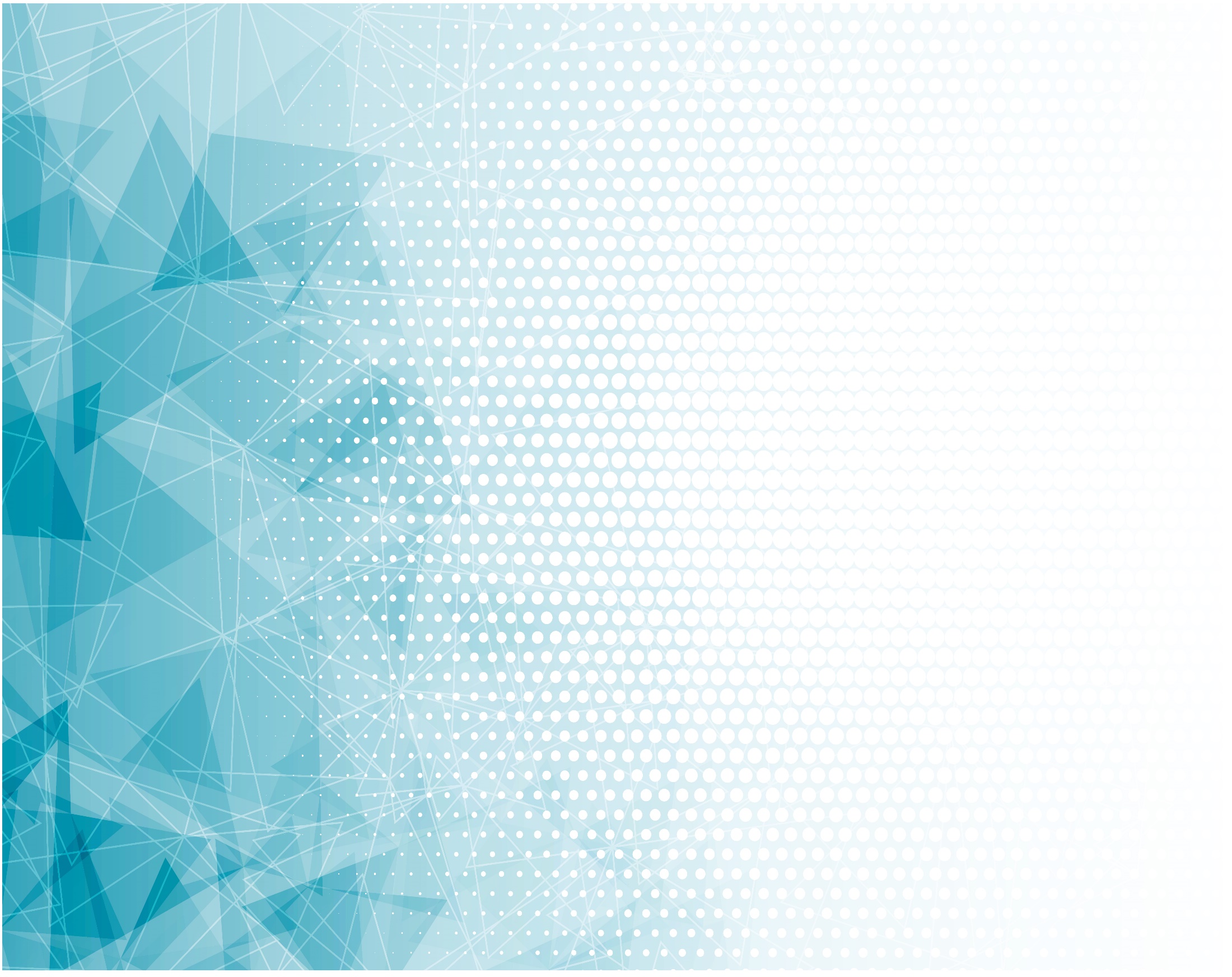 Богу молился я:
«Веры даруй	 
					мне свет,
Чтоб доверять    	  	  		 словам Христа, Храня святой завет».
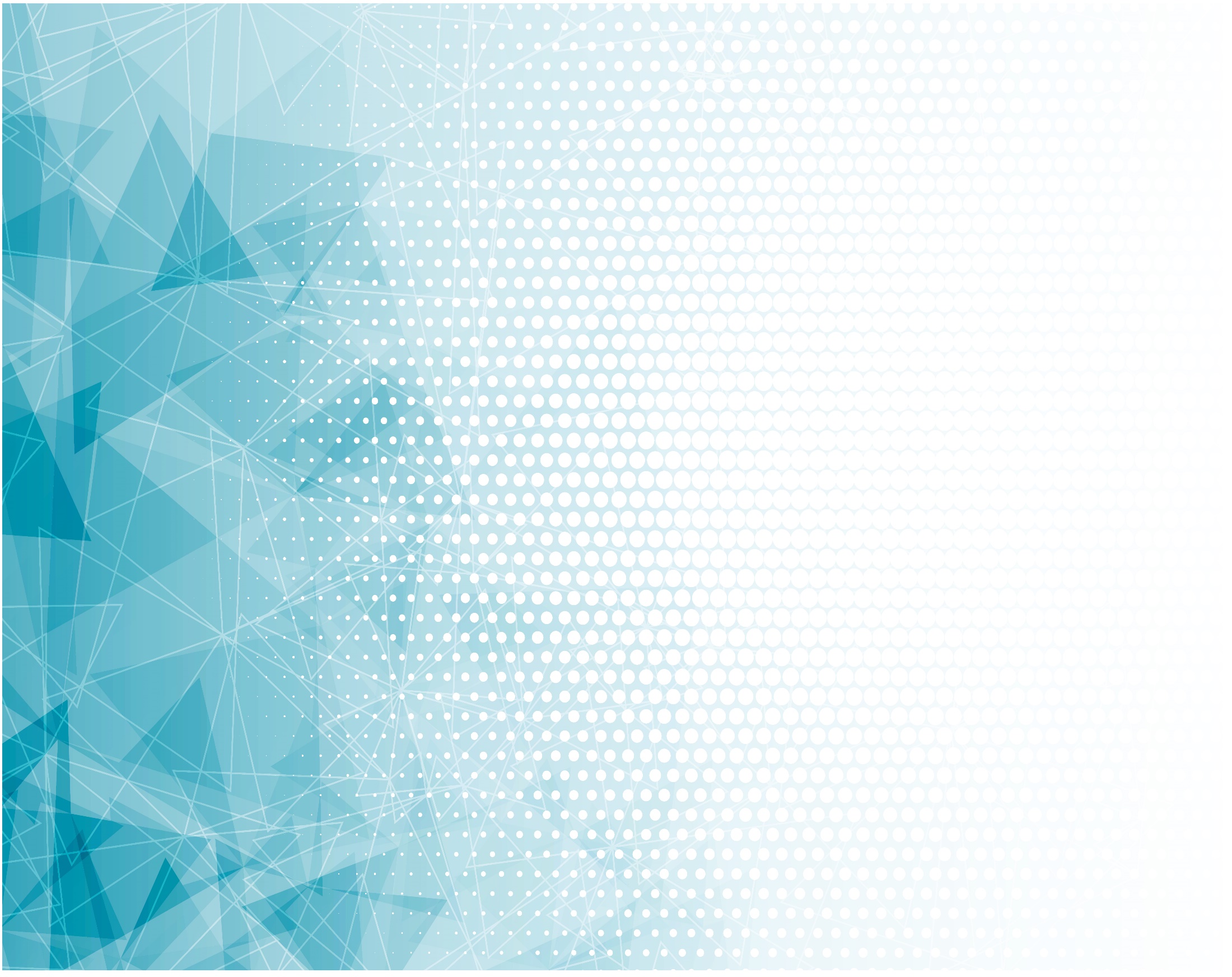 Но лишь сейчас молю:
«Открой любовь       							   Свою;
Как мне любить, 
			   как Ты любил,
Что кровь 
		    за нас пролил?»
Бог терпеливо ждал
Молитву о любви
И с благодатью 					          даровал
Мне милости Свои.
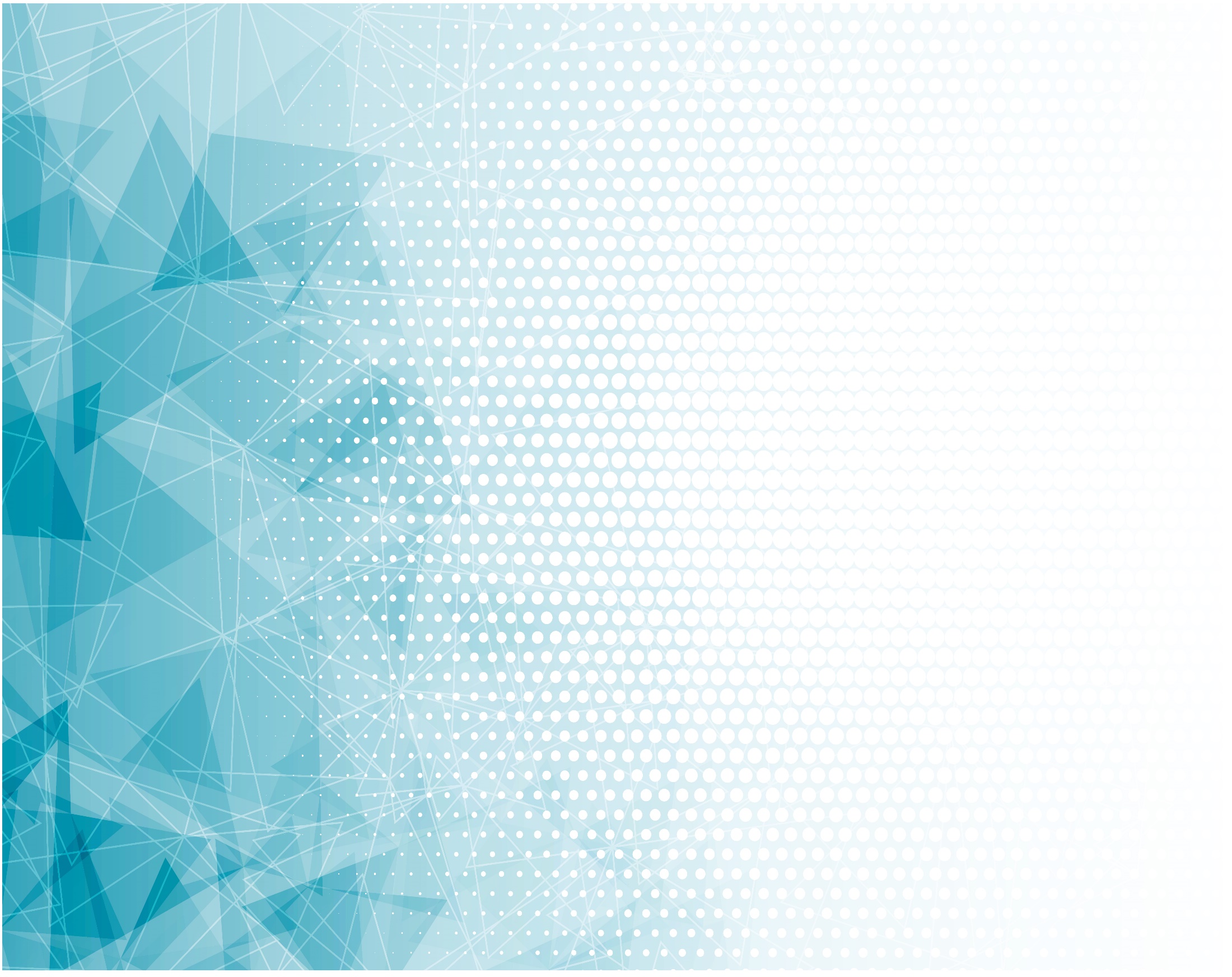